Theorie of practicum? Waarom kiezen!
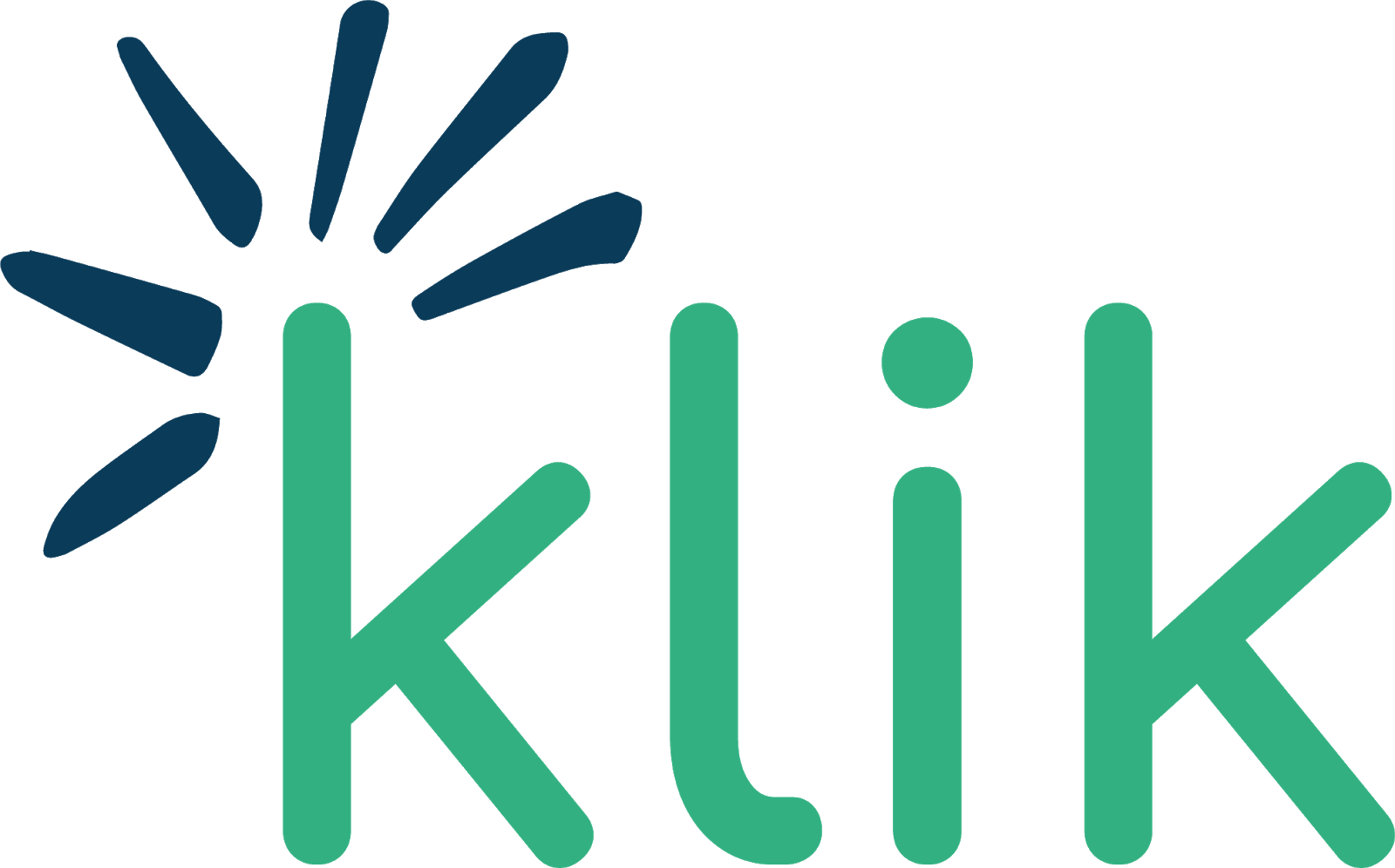 [Speaker Notes: Titelblad]
“Het allergrootste nut van practicum is dat leerlingen door het doen, zien en ervaren, beter begrijpen wat de theorie inhoudt.”
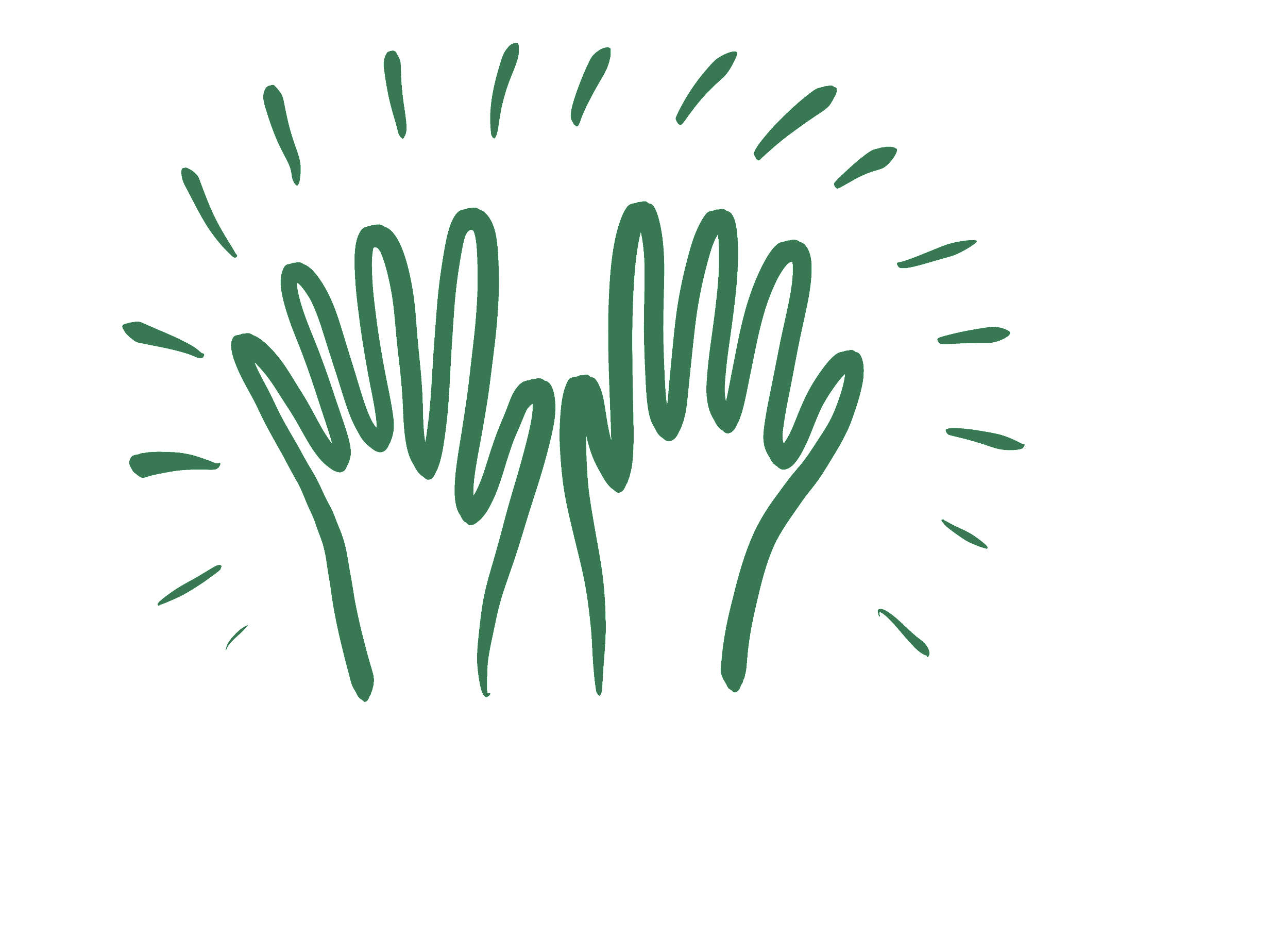 [Speaker Notes: Quote of uitspraak]
Vandaag
Voorstellen
Introductie: effect practica
Practica ondervinden
Nabespreking
[Speaker Notes: Inhoudsopgave]
Mirjam van der Wolf
Docent biologie
Docent O&O
Vakexpert Exact
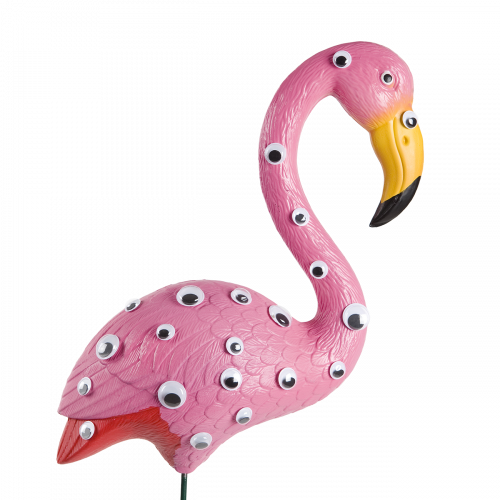 Klik Onderwijs
[Speaker Notes: KLIK HIER OM TE ZIEN HOE JE DAT DOET: 
https://youtu.be/kYA6GLAzz9A?t=248]
Ik geef voornamelijk les aan de onderbouw
Ik ben een docent
Ik ben een TOA
Ik werk aan de hand van leerdoelen
Ik geef les aan de bovenbouw VMBO
Ik doe minimaal 1x per hoofdstuk een practicum
[Speaker Notes: Speel gerust met deze bollen! Verplaatsen/vergroten.]
Practica dienen vaak ter bevestiging of illustratie, maar zijn niet erg effectief. Traditionele practica doen nauwelijks beroep op hogere denkvaardigheden (zoals analyseren) en er is te weinig aandacht voor de koppeling tussen de praktijk en de theorie.
[Speaker Notes: Open tekst]
Bedenk vooraf de leerdoelen en richt het practicum daarop in.
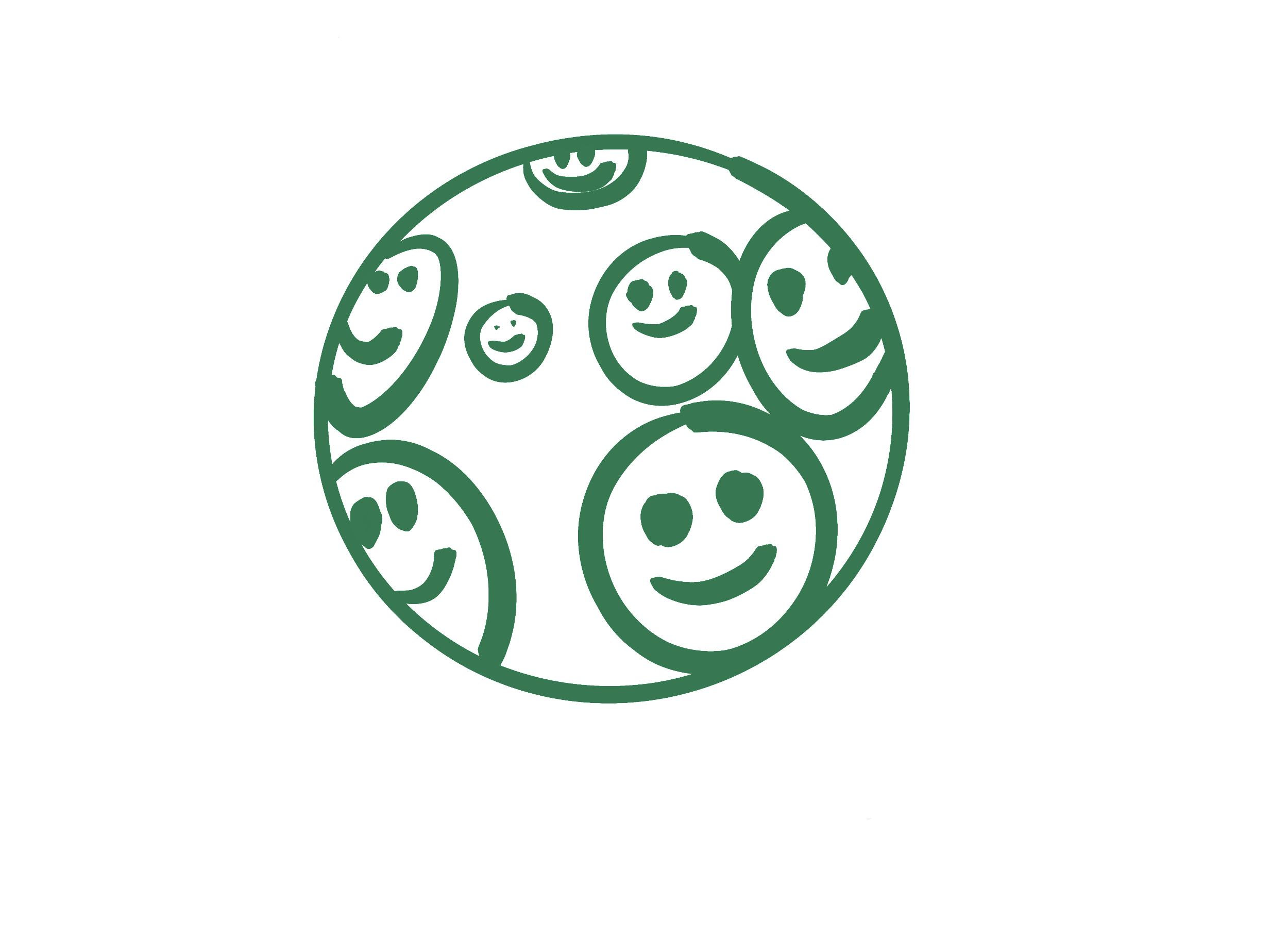 [Speaker Notes: Quote of uitspraak]
:-)
:-(
Keuzevrijheid
Onduidelijk resultaat
Opdrachten die werken aan een leerdoel onvermijdelijk maken
Leerling wordt aan de hand meegenomen
Zelf laten puzzelen op kennis
Te veel leerdoelen
[Speaker Notes: Zelf in te vullen]
Geen theoretische uitleg vooraf gehad
Klassikale instructie:
wie, wat, hoe lang en hoe?
Eigen keuze welke practica ze vandaag doen
Mogelijkheid om voor cijfer te beoordelen
[Speaker Notes: Zelf in te vullen]
En nu… aan de slag!
[Speaker Notes: Kondig hier je nieuwe onderwerp aan]
Terugblik
Voldeed het aan verwachting?
Wat neem je mee?
Wat heb je gemist?
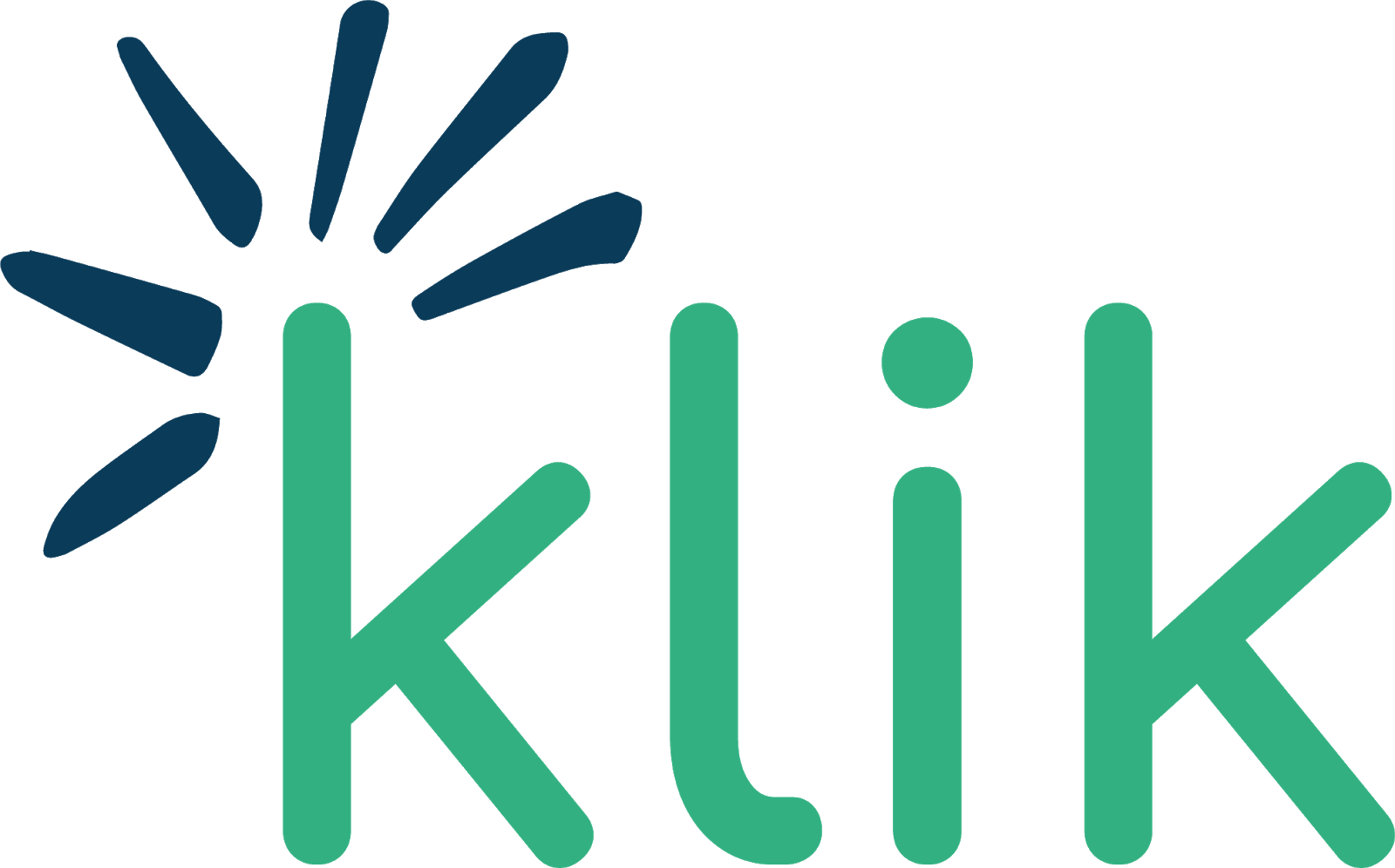 [Speaker Notes: Zelf in te vullen]